Understanding Eating Disorders
BEFORE BEGINNING
If you are using a mobile device or laptop, please ensure that it is fully charged. 
You should also have a pen and notepad ready.
Ensure you are in a quiet area with minimal distractions.
In addition to the above please make yourself familiar with some of the tools available above such as;
Resource Bank 
Here you will find useful documents that will be relevant to the course you are undertaking but also you will have access to a CPD reflective learning template which you can download and complete to gain your points. 
Highlighter/Pen tool
This feature allows to highlight, circle and write notes on parts of the material wherever you feel necessary.
Presenter Function
Selecting this function will give you instant access to our contact details without having to leave the course should you require support with the system or any assistance from one of our qualified trainers.
Audio Dictation
Please note this feature is auto-enabled. If this isn’t required simply select the mute function or decrease the volume.
Hyperlinks
Should you click on a hyperlink within the course material you will be required to click your back button on your browser or device once you are ready to resume.
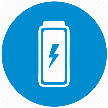 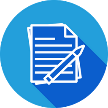 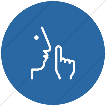 INTRODUCTION

This session aims to equip professionals working in acute medical settings with the knowledge and skills needed to be able to identify, assess and treat people with eating disorders. It includes information on providing medical assessment and treatment, admissions, transfer of care, appropriate treatment plans and the psychological impact of eating disorders on patients, their families and carers. At the end of the session, there is a video demonstrating the assessment and management process in practice.
Learning Objectives

By the end of this session you will be able to:

Recognise potential judgements that you may hold towards children and young people
Explain the importance of being self-aware in counselling with children and young people
Describe how self-awareness can help the development of a counselling relationship with children and young people


This session uses self assessments that help you check what you have learnt. You do not have to use them and your answers are not seen by anyone else.
What are eating disorders?

Eating disorders are serious, complex mental illnesses that are often characterised by:​

an unhealthy relationship with food​
a preoccupation with body image, weight and shape​
An eating disorder can affect anyone, regardless of age, gender or background and can have lasting consequences if left untreated.​

Anorexia nervosa is one type of eating disorder. Eating disorders include:​​

anorexia nervosa ​​
bulimia nervosa ​​
binge eating disorder​​
avoidant restrictive food intake disorder (ARFID)​​
other specified feeding or eating disorder (OSFED)​​
rumination-regurgitation disorder​​
pica​​
What are eating disorders? (cont.)

Eating disorders are not just about food. They are serious, multi-factorial mental illnesses and are often a sign of emotional distress​.
Eating disorders begin from complex interactions of biological, genetic, social, cultural, psychological and environmental influences.​
Eating disorders affect at least 9% of the population worldwide with 1.25 million people in the UK experiencing an identified eating disorder. Of this, an estimated 25% are male.​
Males are less likely to seek help for an eating disorder than females.​
People in minority groups (for example, LGBTQIA+, racial and ethnic minorities, people who are disabled) appear to be at increased risk and incidence of eating disorder behaviours than people who are not part of a minority group.
Full recovery is possible. The sooner someone gets the treatment they need, the more likely they are to make a fast and sustained recovery.​
Many people with eating disorders do not starve themselves at all. People of any weight can experience an eating disorder.​
Weight loss in children and adolescents is more acute than in adults due to lower body fat stores.
Anorexia nervosa

Anorexia nervosa is most common in young people aged between 15 to 18 but can affect anyone of any age, gender, ethnicity or background. 

Essential diagnostic features
Significantly low body weight for the individual's height, age, developmental stage or weight history (a commonly used threshold is BMI <18.5 in adults, and BMI-for-age <5th percentile in children). Rapid weight loss (for example, more than 20% of total body weight within 6 months) may replace the low body weight essential feature, as long as other diagnostic requirements are met. Children and adolescents may fail to gain weight as expected based on the individual developmental trajectory, rather than showing weight loss.
Low body weight is not better explained by another medical condition or the unavailability of food​.​
A persistent pattern of restrictive eating or other behaviours aimed at establishing or maintaining abnormally low body weight, typically associated with extreme fear of weight gain. ​​
Excessive preoccupation with body weight or shape. Low body weight is overvalued and central to the person's self-evaluation. Their body weight or shape is inaccurately perceived as normal or even excessive

Weight
People with anorexia nervosa may create 'rules' around their food consumption and may try to negate any food that they do consume through exercise or purging.​ This can be due to intense fear of weight gain and distorted self-image.​ Although anorexia nervosa is characterised by lower weight, low weight alone is an unreliable measure to indicate the presence of anorexia nervosa. Diagnostic manuals and NICE are currently trying to move away from weight and focus on how people present holistically.
Anorexia nervosa (cont.)

Mortality
Lifetime prevalence of anorexia nervosa is between 2 to 4%. Anorexia has one of the highest mortality rates of all mental health conditions, due to physical and psychological difficulties. 20% of deaths in people with anorexia nervosa are as a result of suicide.​

Early intervention is key, but recovery is possible at any stage and it is important to instil hope.

The 2 subtypes of anorexia nervosa:

Restricting pattern​
Weight loss and maintenance of low weight is primarily a result of restriction alone or a combination of restriction and increasing energy expenditure.​

Binge-purge pattern​
The person is a low weight and engages in binge eating or purging or both. Some do not binge but regularly purge after small quantities of food.​
This can be distinguished from bulimia nervosa by very low weight. Diagnosis can change to bulimia nervosa in cases where the individual continues to engage in binging and/or purging behaviours after regaining a more normal weight and maintaining this for a year.
Bulimia nervosa

Bulimia nervosa is recurrent binge eating followed by compensatory behaviours to avoid weight gain (once a week or more over a period of at least 1 month).

People of any weight can have bulimia nervosa, but they are usually not underweight. It is often used as a strategy to manage and maintain a 'healthy weight' which means it can be harder to recognise. 

They may also:​

experience loss of control at the time of the binge​
use compensatory behaviour to prevent weight gain. Self-induced vomiting is most reported, however all compensatory behaviours cause distress to the individual​
have dental problems, electrolyte disturbance, oesophageal and gastrointestinal conditions​
hide their condition due to shame​
have body image disturbance
Bulimia nervosa (cont.)

Diagnostic criteria

Recurrent episodes of binge eating (for example, once a week or more over a period of at least 1 month) during which the individual experiences a loss of control over their eating behaviour and eats notably more or differently than usual.​​
Repeated compensatory behaviours which aim to prevent weight gain. The most common compensatory behaviour is self-induced vomiting. Other behaviours include fasting or using diuretics to induce weight loss, using laxatives or enemas to reduce the absorption of food, omission of insulin doses in individuals with diabetes and activities to greatly increase energy expenditure, such as excessive exercise. ​​
Excessive preoccupation with weight and shape and engaging in body checking behaviour, such as frequent weighing and measuring self.​​
A marked distress in the patterns of behaviour which impact on all aspects of the person's life

Predictors of a binge

2 common binge predictors include a period of food restriction or an emotional, or difficult, situation.​
Binges often consist of foods that would normally be avoided when not bingeing (for example, higher calorie foods or cheaper foods).​
In extreme cases, foods such as flour, dried pasta, partially defrosted or discarded foods might be binged on.
Bulimia nervosa (cont.)

Impulse and urge

Binges may be planned or unplanned, but often it is an impulsive urge which the person feels unable to control. During a binge, people typically:​

eat much more rapidly and with a loss of control ​
eat until uncomfortably full and eat large quantities when not physically hungry ('emotionally' hungry)​
eat alone or in secret, they often experience negative emotions at how much they have eaten such as shame, guilt or disgust​
A person with bulimia nervosa may have numerous binges a day, or they may binge once a day, or a few times a week. The binge behaviour is typically cyclical
Binge eating disorder

Binge eating disorder is characterised by binge eating on a regular basis, without compensatory behaviours. It should not be confused with the binge and purge cycle that typifies bulimia nervosa. 

Binge eating disorder is identified more in men than any other eating disorder. It is often a mechanism for coping or an attempt to manage emotional pain.

About the individual
Binge eating disorder is a serious psychological illness that severely interferes with an individual's health and wellbeing. It is not about greed.
Individuals experience temporary relief from emotional distress but later feel overwhelmed with self-loathing, guilt and shame. ​
Often leads to a period of restriction: "Tomorrow will be different"; "I can't keep doing this."
Individuals often describe a feeling of being 'zoned out', unaware of the magnitude of food being consumed and lacking the ability to stop eating.​
Individuals may previously have had anorexia or bulimia.
Binge eating disorder (cont.)

Weight
Binge eating disorder is more common among those seeking weight loss treatment. The individual may try to control their diet outside of the binges, whilst potentially gaining weight. However, while recurrent binge eating can result in weight gain, the disorder is not directly associated with weight; individuals do not have to be overweight to have the disorder.
Remember, weight bias and discrimination are prevalent, and have pervasive negative consequences for health, social relationships, education, employment and income. 
All people, irrespective of their weight, deserve equitable treatment

About the individual
Recurrent episodes of binge eating (for example, once a week or more over a period of at least 1 month) during which the individual experiences a loss of control over their eating behaviour and eats notably more or different than usual. ​
Binge eating is defined as a discrete period of time (for example, 2 hours). ​
Loss-of-control around eating and may be described by the individual as feeling like they cannot stop or limit the amount or type of food eaten; having difficulty stopping eating once they have started; or giving up even trying to control their eating because they know they will end up overeating. ​
The binge eating episodes are not regularly accompanied by inappropriate compensatory behaviours aimed at preventing weight gain. ​
The symptoms and behaviours are not better explained by another medical condition (for example Prader-Willi syndrome) or mental disorder (for example, depressive disorder) and are not due to the effects of a substance or medication. ​
There is a marked distress about the binge eating behaviour.
ARFID

Avoidant restrictive food intake disorder (ARFID) is avoidance or restriction of food intake that results in insufficient quantity and or variety of foods being eaten. ​​

​The patterns of eating behaviour are not motivated by the preoccupation or manipulation of weight or shape. People with ARFID can experience distress about weight and shape but this would not necessarily lead to attempts to avoid weight gain.

People with ARFID can present with very low weights or very high weights depending on the specifics of their disorder.​​

Essential diagnostic features

Avoidance or restriction of food intake, resulting in either or both of the following:​​
insufficient quantity or variety of food to meet energy or nutritional requirements, resulting in weight loss or nutritional deficiencies, among other consequences​​
significant impairment in important areas of functioning​​
The pattern of eating behaviours is not motivated by preoccupation with weight and shape.​​
Physical health impacts and functional impairments are not related to unavailability of food or other medical conditions.
OSFED

Other specified feeding or eating disorder (OSFED), which used to be known as EDNOS.​​ A person must present with abnormal feeding or eating behaviours that clinically cause significant distress and impairment, but do not meet the full criteria for any of the other disorders.​​

Some examples of OSFED include: ​​

atypical anorexia: meets anorexia nervosa criteria, but weight remains within a 'normal' range
bulimia nervosa (of low frequency and/or limited duration): meets bulimia nervosa criteria, but the binge or purge cycles don't happen as often or over as long a period of time
purging disorder: for example, omitting insulin to manage weight in people with type 1 diabetes

Rumination-regurgitation disorder

Characterised by the intentional and repeated bringing up of previously swallowed food back into the mouth.​​

Food may be rechewed and swallowed or deliberately spat out (not as in vomiting).​​

To meet the diagnostic threshold, the behaviour must be occurring several times a week for several weeks.
Pica

Pica is an eating disorder that involves eating items that are not typically thought of as food and do not contain significant nutritional value (for example, hair, dirt, paint chips, charcoal, clay) or raw food ingredients (for example, large quantities of salt). ​​

​Diagnosing pica should be accompanied by a clinical history, tests for anaemia, potential intestinal blockages and toxic side-effects of substances consumed (for example, lead in paint, bacteria or parasites from dirt)

Eating disorders and comorbid mental health conditions

Research demonstrates that 55% to 98% of individuals diagnosed with anorexia nervosa, and between 88% and 97% of individuals with bulimia nervosa also experience mental health comorbidities.​

Psychiatric comorbidities such as mood and anxiety disorders are common in people with eating disorders, particularly depression, obsessive compulsive disorder (OCD), bipolar disorder and social anxiety. Eating disorders are mental illnesses and often have complex genetic and environmental causes. They can be a coping mechanism for difficult emotions and thought patterns. It is unclear if some comorbidities pre-date the eating disorder or if they are triggered by a period of starvation. ​Eating disorders themselves can also present as symptoms of psychiatric disorders, such as depressed mood and self-harm. Careful differential diagnosis is required as some symptoms can resolve with weight restoration alone and without psychological treatment. A famous study in 1950s by Ancel Keys and his colleagues published the results of the Minnesota Starvation Experiment which noted, among other things, an increase in depression, self-harm, irritability, hysteria and hypochondriasis
Autism and eating disorders

Current research indicates an over-representation of autism in people with eating disorders, in particular amongst people with anorexia nervosa and ARFID. Additionally, the experience of autistic people with an eating disorder may be different from that of a neurotypical individual.  

It is thought that autistic people with anorexia nervosa present more severely on admission; they also face worse treatment outcomes and difficulties with their wider mental health.

There is also an association between autism and ARFID. Sensory differences towards food is a key overlap.

Emotionally unstable personality disorder (EUPD)

EUPD (historically referred to as borderline personality disorder) describes difficulties with how an individual thinks and feels about themselves and other people, to the extent that it is hard to cope day to day. Experiences and presentations can vary significantly, but the person may experience emotions that are very intense, overwhelming or changeable. They may also experience difficulties with relationships or sense of identity.

The prevalence of EUPD, emotion regulation difficulties and complex emotional needs is higher among people with eating disorders compared with the baseline population. It is unclear whether this is predated by the eating disorder or occurs as a result of it. Often these conditions can exacerbate the other and work as a positive feedback loop. ​Research highlights that some individuals diagnosed with EUPD and comorbid anorexia nervosa no longer meet the diagnostic criteria for EUPD after recovery from their eating disorder. ​Regardless, such comorbidities may impact on the way the individual experiences the eating disorder. It is important to consider this in treatment.
According to a recent study, eating disorder cases are accounted for as follows (to the nearest percentage):​

anorexia nervosa 8%
ARFID 5%
binge eating disorder 22%
bulimia nervosa 19%
OSFED 47%

Whilst anorexia nervosa is possibly the most widely publicised because its effects on the body can often be very visible, it is one of the rarest eating disorders and accounts for approximately 8% of all identified cases. OSFED is the most common eating disorder, followed by binge eating disorder

How might eating disorders present in acute medical settings?

Eating disorders are multi-systemic conditions and should always be part of the differential diagnosis in those who present to acute medical settings, sometimes multiple times, with seemingly non-specific symptoms or health concerns.

16% of people who attend the emergency department have an eating disorder on screening, regardless of their reason for presenting to the department
Challenges for health professionals

Identifying eating disorders can be challenging, as individuals with eating disorders don't always recognise or tell anyone that they have an illness.

Change can be difficult for people with eating disorders, meaning they may not consent to treatment. ​
Anxiety towards treatment might lead to patients not wishing to share information or denial about their symptoms.​
Some people who are at high medical risk might appear to have mental capacity to decline treatment.​
People with eating disorders may appear deceptively well. 

Eating disorder presentations

Presentation of an eating disorder in acute medical settings varies. An open mind should be kept when symptoms of an eating disorder or related behaviours present, sometimes disguised as, or by, a physical health concern.

Hospital admissions for eating disorders have increased by 84% in recent years.
Young people with binge eating disorder and bulimia nervosa who identify as female have an elevated health service use compared to their healthy counterparts.​
Eating disorders can occur at any age, but only 27.4% of older women with eating disorders seek or receive professional healthcare. Similarly, 1 to 2% of older men experience eating disorders, yet most are not receiving treatment. Instead, this demographic group commonly present to acute medical settings with other health concerns.
Eating disorder presentations (cont.)

People who have an eating disorder may present in an acute medical setting with a number of different conditions. 

weight loss​
abdominal pain​
infections​
cardiac arrest or cardiac rhythm disturbance​
electrolyte disturbances, for example hypokalaemia​
chest pain​
fainting​
osteoporotic fractures​
self-harm​
hypoglycaemia ​
sports injuries​
suicidality​
substance misuse ​
toxicity of purgative agents (salt, caffeine, weight loss supplements)​

​It is important to exclude organic causes of the above symptoms in the first instance. A person with an eating disorder may also present to the emergency department with problems that may or may not relate to a pre-existing chronic illness, such as asthma or diabetes. Symptoms may be exacerbated or impacted by an eating disorder.​
Eating disorder presentations (cont.)

​Any person, at any stage of their life, can experience an eating disorder and this should always be considered in an acute medical setting. 

The following signs and symptoms may be seen in people with eating disorders in an acute medical setting:​

syncope​
oesophagitis or dysphagia​
altered gastrointestinal tract functioning, for example constipation, diarrhoea, reflux, bloating or non-specific abdominal pain​
severe abdominal pain associated with vomiting or food restriction​
misuse of laxatives, presenting with diarrhoea or biochemical abnormalities​
renal calculi​
severe dehydration​
electrolyte abnormalities, for example, hypocalcaemia or hypokalaemia​
affected musculoskeletal system, for example, rhabdomyolysis​
signs of malnutrition such as low BMI or weight for height
NICE guidelines

 NICE guidelines 2017 advise when considering whether a patient has an eating disorder.

An unusually low or high BMI or body weight for their age.​
Rapid weight loss.​
Dieting or restrictive eating practices.​
Signs of compensatory behaviours, including vomiting, excessive exercise, laxatives or diet pill misuse.​
Family members concern about eating or weight loss.​
Social withdrawal.​
Other mental health problems.​
A disproportionate concern about weight and shape.​
Problems managing a chronic illness that affects diet, such as diabetes or coeliac disease.​
Menstrual or other endocrine disturbances, or unexplained gastrointestinal symptoms.​
Physical signs of malnutrition, including poor circulation, dizziness, palpitations, fainting or pallor. ​
Abdominal pain that can't be explained by a medical condition.​
Unexplained electrolyte imbalance or hypoglycaemia.​
Dental wear (such as erosion).​
Whether they take part in activities associated with high risk of eating disorders, for example, professional sport, fashion, dance or modelling.
Diabetes and eating disorders

 Be aware that people with diabetes and eating disorders, such as type 1 diabetes and eating disorders (T1DE), may often present to acute medical settings as emergencies with diabetic ketoacidosis (DKA). ​

As insulin omission can be a compensatory behaviour for an eating disorder; T1DE should be considered when insulin omission is noted or DKA presentations occur. 

Screening tools for eating disorders

A patient will not always tell you that they have an eating disorder; they may not realise they have one or recognise that it is the cause of a medical emergency. Screening tools can help you to detect whether an eating disorder is present.

Consider using an eating disorder screening tool to support clinical decision making. One option is SCOFF.​

Score 1 point for every yes. A score >2 indicates a likely case of anorexia nervosa or bulimia nervosa.​

For binge eating disorder, consider using the BEDS-7
Assessing and managing risk in eating disorders

It is important to build rapport and develop a positive therapeutic alliance with the patient. This is vital for information sharing and engagement during assessment and management of medical risk. ​​

Assessment framework

When an eating disorder is suspected in an acute medical setting, the key tasks are:​

risk assessment​
medical stabilisation​
initial management​

For a patient who may have an eating disorder, rapidly exclude other causes and look for weight concern, reluctance to eat and purging. ​

Eating disorders can lead to life-threatening emergencies. When assessing a person with an eating disorder, you will need to establish the presenting level of risk, which should include their current social circumstance and both physical and psychiatric risk. Consideration should also be given to their insight into their mental and physical health, and motivation to engage in treatment. Collecting information from multiple sources, including carers and supporters, and the multi-agency network if involved, for example, social care, is advised.
What do you think some of the known challenges to assessing risk with eating disorders are? 

Patients can appear well and this can falsely reassure the clinician.
Patients may have an extremely powerful drive to exercise (including micro exercise such as continually tapping the feet) which can override their lack of nutritional reserve, so that they appear very energetic right up to a physical collapse.
Blood parameters that fall within laboratory reference ranges are frequently seen in advanced uncomplicated malnutrition and should not be taken as cause for reassurance.
Due to the nature of eating disorder cognitions and associated distress, including fear that engaging in treatment may result in weight restoration, patients may find it challenging to share the extent of their difficulties with clinicians. It is therefore important to build trust with the patient and to gather history from carers and supporters.

A full medical history should cover co-occurring conditions as there may be other factors that complicate the medical risk assessment, such as T1DE or substance misuse, which require additional consideration when planning treatment.
Pregnancy in eating disorders

Having an eating disorder whilst pregnant can increase the risk of adverse maternal and infant outcomes. In addition, pregnancy leads to physical changes to body and weight, which may be distressing for someone with an eating disorder. Liaison with the obstetrics team, eating disorder services and/or perinatal mental health services should occur if there is a current or previous eating disorder.​

T1DE

People with type 1 diabetes mellitus do not produce sufficient insulin. Yet up to 58% of people with type 1 diabetes mellitus (DM) intentionally omit or restrict their insulin doses with the aim of losing weight or avoiding weight gain. 

In these instances, their body is unable to metabolise carbohydrates, and instead metabolises fat, which results in weight loss. This fat breakdown causes the production of ketone bodies as an alternative fuel for the body and can result in metabolic acidosis, with the risk of subsequent diabetic ketoacidosis (DKA). This is considered a medical emergency requiring immediate treatment.

All those who present with DKA without obvious cause should be screened for an eating disorder
What are the characteristic 'red flag' symptoms of T1DE?

Biochemical: erratic blood glucose, multiple hospital admissions for uncontrolled diabetes, recurrent ketosis and recurrent severe hypoglycaemia.​
Beliefs, behaviours and functioning: over-exercising, impaired hypoglycaemia awareness, extreme dietary restriction, binge eating, history of weight loss, fear of weight gain, body image concerns, eating disorder, diabetes distress, fear of hypoglycaemia and mental health comorbidity.​
Relationships: secrecy about diabetes management, failure to request regular prescriptions, disengagement from diabetes services, poor school or work performance or attendance and conflict at home around meals and eating or diabetes management. ​

​Specific guidance is available to support the management of patients with T1DE

Substance misuse

Research highlights increased prevalence of addiction behaviours in individuals with eating disorders, including misuse of substances such as alcohol, stimulants and opioids

35% of people who misuse drugs and alcohol are estimated to have an eating disorder. The combination of eating disorders plus substance misuse is associated with more severe eating disorder symptomatology and elevated mortality
Medical Emergencies in Eating Disorders (MEED)

MEED is a guidance document that was published by The Royal College of Psychiatrists in May 2022 for all frontline staff. It is an 'all age' document and offers guidance on the risk assessment and management of all eating disorders. MEED replaces the Management of Really Sick Patients with Anorexia Nervosa (MARSIPAN) and Junior MARSIPAN guidance.​

​MEED includes a series of summary sheets written for different groups, including emergency department staff, liaison psychiatry and on-call medical and paediatric staff, intended to be quick reference guides that also signpost to key areas in the main document. MEED provides a systematic risk assessment tool that aids in risk assessment and clinical decision making. It uses a traffic light system to evaluate risk, as follows:​

red: high impending risk to life ​
amber: alert to high concern for impending risk to life ​
green: low impending risk to life​

​As a guide, a patient with 1 or more red ratings, or 2 or more amber ratings, should probably be considered high risk. ​This guide acts as an aid to decision making, decisions should depend on careful clinical judgement of the individual patient at the time
Assessing risk

When assessing risk, there are many factors to consider as weight is only 1 measurement of risk.

Weight loss
Red: recent loss of weight of >1kg a week for 2 weeks (consecutive) in an undernourished patient. Rapid weight loss at any weight, for example obesity in ARFID.​
Amber: recent loss of weight of 500 to 999g a week for 2 consecutive weeks in an undernourished patient.​
Green: recent weight loss of <500g a week or fluctuating weight.

BMI and weight
18 years or over: calculate BMI using height and weight (kg/m2).
Under 18 years: use % median BMI (BMI relative to the middle BMI of a child of the same sex and age).

Consider the limitations of using BMI. BMI can be unreliable and high-risk patients may not be recognised if they are considered a 'healthy weight'.
BMI and weight
MEED guidance suggests the following:

Red:​ under 18 years m%BMI <70%​ 18 years or over BMI <13​
Amber:​ under 18 years m%BMI 70-80%​ 18 years or over BMI 13-14.9​
Green:​ under 18 years m%BMI >80%​ 18 years or over BMI >15

Heart rate
Red: <40bpm.​
Amber: 40 to 50bpm.​
Green: >50bpm.​

Cardiovascular health
Red: Standing systolic blood pressure (BP) below 0.4th centile for their age or less than 90 if >18 years. Associated with recurrent syncope and postural drop in systolic BP of >20mmHg or increase in HR of over 30bpm (35bpm in <16 years).​
Amber: Standing systolic BP <0.4th centile <90 if >18 years. Associated with occasional syncope; postural drop in systolic BP of >15mmHg or increase in HR of up to 30bpm (35bpm in <16 years).​
Green: ​
normal standing systolic BP for age and gender with reference to centile charts​
normal orthostatic cardiovascular changes​
normal heart rhythm
Assessment of hydration status
Red:​
fluid refusal​
severe dehydration (10%): reduced urine output, dry mouth, postural BP drop, decreased skin turgor, sunken eyes, tachypnoea, tachycardia​
Amber:​
severe fluid restriction​
moderate dehydration (5 to 10%): reduced urine output, dry mouth, postural BP drop, normal skin turgor, some tachypnoea, some tachycardia, peripheral oedema​
Green:​
minimal fluid restriction​
no more than mild dehydration (<5%): may have dry mouth or concerns about risk of dehydration with negative fluid balance

Temperature
Red: <35.5C tympanic or 35.0C axillary.​
Amber: <36C.​
Green: >36C.

Sit-up squat-stand test
Red: unable to sit up from lying flat, or to get up from squat at all or only by using upper limbs to help (score 0 or 1).​
Amber: unable to sit up or stand from squat without noticeable difficulty (score 2).​
Green: able to sit up from lying flat and stand from squat with no difficulty (score 3)
Hand grip test
Red:​
male <30.5kg ​
female <17.5kg​
(3rd percentile)​
Amber:​
male <38kg​
female <23kg​
(5th percentile)​
Green:​
male >38kg​
female >23kg

Mid upper-arm circumference
Red: <18cm (approximate BMI<13).​
Amber: 18 to 20cm (approximate BMI<15.5).​
Green: >20cm (approximate BMI >15.5).

Other clinical state
Red: Life-threatening medical condition, for example severe haematemesis, acute confusion, severe cognitive slowing, diabetic ketoacidosis, upper gastrointestinal perforation, significant alcohol consumption.​
Amber: Non-life-threatening physical compromise, for example, mild haematemesis, pressure sores​
Green: Evidence of physical compromise, for example, poor cognitive flexibility, poor concentration.
ECG Abnormalities
Red:​ <18 years: QTc​
>460ms (female)​
450ms (male)​
18+ years: QTc​
>450ms (female)​
430ms (male)​
and any other significant ECG abnormality​

Amber:​ <18 years: QTc​
>460ms (female)​
450ms (male)​
18+ years: QTc​
>450ms (female)​
>430ms (male)​
and no other significant ECG abnormality​/taking medication known to prolong QTc interval​

Green:​ <18 years: QTc​
<460ms (female)​
450ms (male)​
18+ years: QTc​
<450ms (female)​
<430ms (male
Biochemical Abnormalities
Hypophosphatemia and falling phosphate.​
Hypokalaemia (<2.5mmol/L).​
Hypoalbuminemia.​
Hypoglycaemia (<3mmol/L).​
Hypocalcaemia.​
Transaminases >3x normal range.​
Inpatients with diabetes mellitus: HbA1C >10% (86mmol/mol).

Haematology
Low white cell count.​
Haemoglobin <10g/L.​

Disordered eating behaviours
Acute food refusal or estimated calories intake <500kcal a day for 2+ days.

Engagement with eating plan
Red:​
physical struggles with staff, parents and/or carers over nutrition or reduction of exercise​
harm to self​
poor insight or motivation​
fear leading to resistance to weight gain​
staff, parents or carers unable to implement meal plan prescribed​
Engagement with eating plan (cont.)
Amber:​
poor insight or motivation​
resistance to weight gain​
staff, parents or carers unable to implement meal plan prescribed​
some insight and motivation to tackle eating problems​
fear leading to some ambivalence but not actively resisting​
Green:​
some insight and motivation to tackle eating problems​
may be ambivalent but not actively resisting

Activity & Exercise
Red: high levels of dysfunctional exercise in the context of malnutrition (>2 hours per day).​
Amber: moderate levels of dysfunctional exercise in the context of malnutrition (>1 hour per day).

Purging behaviours
Red: multiple daily episodes of vomiting and/or laxative abuse.​
Amber: regular (=>3x per week) vomiting and/or laxative abuse.​

Self harm & Suicide
Red: self-poisoning, suicidal ideas with moderate-to-high risk of completed suicide.​
Amber: cutting or similar behaviours, suicidal ideas with low risk of completed suicide.
Refeeding syndrome

Refeeding syndrome is a rare but life-threatening complication that can occur when someone who is severely malnourished is then fed and rehydrated.​ If given rehydration and nutrition too quickly, a dangerous imbalance can occur in electrolyte levels. This can lead to problems with the heart, kidneys and brain, which can be fatal. When risk of refeeding syndrome is identified an appropriately trained eating disorder specialist with expertise in clinical nutrition, such as a dietitian should support with the assessment and management of refeeding. Careful consideration should be given to the most appropriate medical setting to start refeeding, for example, paediatrics, acute medical unit, gastroenterology ward.

Primary signs and symptoms of refeeding syndrome

Clinical and laboratory features of established refeeding syndrome (note that not all features need to be present).
1. Severely low electrolyte concentrations:​
potassium <2.5mmol/L
phosphate <0.32mmol/L
magnesium <0.5mmol/L
2. Peripheral oedema or acute circulatory fluid overload.​
3. Disturbance to organ function including respiratory failure, cardiac failure or pulmonary oedema, raised liver transaminases

Further guidance on the clinical management of refeeding patients with an eating disorder can be found in MEED. It is important to consider that the rates of feeding may be higher than standard hospital refeeding protocols and should not be lower than what the patient is already eating (to avoid under-feeding)
Factors associated with the risk of refeeding syndrome
The Mental Health Act and capacity legislation

Where it is necessary to consider the use of the Mental Health Act 1983 (MHA), including requesting a MHA assessment, it is essential to seek the advice of, and collaborate with, the hospital mental health team and/or legal team. ​

In acute medical settings, most patients present themselves willingly for treatment. ​

A person with an eating disorder may refuse, or attempt to delay, treatment or investigations, despite there being an imminent risk to life. ​

In these instances, health professionals must act in the best interest of the person and in the context of a clear legal framework

Capacity and eating disorders

The MHA applies to people in England and Wales. It covers the assessment, treatment and rights of people with a mental health disorder. It can enable clinicians to detain patients and does not depend on capacity. A person with full capacity can still be detained. ​

The Mental Capacity Act (MCA) provides a framework to follow when making decisions about a person's capacity. It only applies to people over 16 years.
When considering capacity for eating disorder treatment, what should the person be able to do?

The treatment team will consider the person's ability to:​

understand and retain information relevant to the specific decision​
understand the nature of their illness and understand the implications of non-treatment​
rationally weigh up the pros and cons of treatment​
make an informed decision regarding their management and communicate their decision​

​If capacity is questioned, liaise without delay with specialist professionals with expertise in the treatment of eating disorders.​

​Keep in mind that people with eating disorders often score well on cognitive tests and may have a good understanding, reasoning and appreciation of their illness. Impairment typically lies in their inability to rationally balance the consequences of treatment that results in weight gain against their extreme fear of gaining weight, for example, rationally weighing up the pros and cons to the relevant information.
Considerations for compulsory admission and treatment under mental health legislation

Remember, where it is necessary to consider the use of the Mental Health Act 1983 (MHA), including requesting a MHA assessment, it is essential to seek the advice of, and collaborate with, the hospital mental health team and/or legal team. ​ ​

These services will be able to offer appropriate advice, support and guidance on how to proceed when considering differing mental health laws across England, Northern Ireland, Scotland and Wales, including the MHA.

​As eating disorders are serious mental disorders with potentially life-threatening consequences, patients can, when necessary, be subject to compulsory treatment under mental health legislation. 

As cited in MEED, the Mental Health Act in England and Wales, the Mental Health (Care and Treatment) (Scotland) Act 2003 and the Mental Health (Northern Ireland) Order 1986 allow for compulsory admission and treatment of a patient at any age if:​
the person has a mental disorder of a nature or degree that makes it appropriate for them to receive medical treatment in hospital​
it is necessary for the health or safety of the person or for the protection of the other persons that they should receive such treatment and it cannot be provided unless the patient is detained under this section, and appropriate medical treatment is available
Considerations for compulsory admission and treatment under mental health legislation

In England, detention under the MHA should happen only when necessary and where the least restrictive options have been considered first. This can enable life-saving intervention to be given and should be considered from the outset in emergency situations.​

In Scotland, to detain a person for treatment of a mental disorder under the Mental Health (Care and Treatment) (Scotland) Act 2003, one of the criteria that must be met is that the person must be thought to have significantly impaired decision-making ability, known as SIDMA. 

Due to the nature of their eating disorder, such patients may:​

change their mind about receiving immediate treatment​
attempt to delay the start of necessary, urgent treatment​
or allow investigations, but then decide to leave the hospital without treatment​

It is necessary to work collaboratively and communicate with the hospital mental health team for advice and consider the use of holding powers in these circumstances. Be aware that this process may cause significant fear for the patient.
Holding powers

The MHA Section 5 makes provision for the detention of a patient who is already an inpatient in hospital while they are further assessed for compulsory admission for further assessment or treatment.

Under Section 5(2), if the doctor or approved clinician in charge of the patient's treatment believes that an application for detention should be made, then a formal application to the hospital managers is required. This allows the person to be detained in the hospital for up to 72 hours. This section does not authorise any treatment.​

The purpose of Section 5(2) is to lawfully hold an inpatient until they can be assessed for detention under the MHA.

It is important to note that holding powers only apply for patients who are fully admitted to the hospital and not in the emergency or outpatient departments
Case study

Terry has a known diagnosis of anorexia nervosa. He has a BMI of 12 and a pulse of 38bpm. ​​Terry's partner said that he had fainted while in the hospital triage area earlier that day and struggled to get himself up from the floor without help. ​​A refeeding plan has been formulated by the hospital dietitian, but Terry is clearly distressed and anxious. He is refusing to allow the nurses to insert the nasogastric (NG) tube, saying that he cannot tolerate gaining any weight and would rather go home.

Terry has several red flag indicators indicating high impending risk to life:​

BMI <13​
heart rate <40bpm​
weak muscle function​
unable to sit up unaided​

​Therefore, he is at high medical risk.

Terry may be making the decision to refuse treatment based on anxiety about weight restoration inherent to his eating disorder diagnosis, despite risks to his health.
Someone with an eating disorder may attempt to persuade you to allow them to go home without treatment, despite presenting as high risk. You should liaise with the mental health team and/or a psychiatrist with expertise in eating disorders, outlining the details of the medical risk assessment and impending risk to life.​

It is important to communicate sensitively with the person with the eating disorder. ​

People should always be involved in decisions regarding their treatment as much as possible and with information being made available in a format that is most useful to them and consideration given to how the information is communicated, where it is communicated and who needs to be there to support at the time.
The role of the multidisciplinary team

Expertise may vary amongst staff, so it is vital to take a multidisciplinary team (MDT) approach. 

Dietitians: Provide dietetic assessment, advice and treatment to patients, hospital staff and their carers and supporters. ​​A dietitian will devise meal plans, manage risk related to refeeding, oversee the nutritional treatment plan and offer psychoeducation regarding nutrition, weight and food

Psychiatrists: Provide biopsychosocial assessment and medical, psychological and pharmacological interventions (if needed and indicated). ​​They are also involved in the containment and coordination of care, including assessment, diagnosis and management of comorbidities, and monitoring and managing of physical and psychological risks, especially for people with complex needs. Psychiatrists also have medico-legal responsibilities around using mental health legislation, for example the MHA and MCA, as needed.

Nurses: Nurses across all specialties are able to identify, monitor and document their observations, including food and fluid intake. They can help manage eating disorder patterns and behaviours, provide physical and emotional monitoring as well as care and support for patients and their supporters.​ ​Specialist 1-to-1 nursing support in acute medical settings is beneficial to engage the patient in treatment and encourage adherence to the treatment plan, for example, medication administration and meal support

Physicians (including paediatricians): While the multidisciplinary team delivers overall patient care, medical decisions are the responsibility of the treating physicians.​ ​The physician will oversee the agreed management plan ensuring that it is carried out in collaboration with the hospital mental health team
MEED guidance outlines some key responsibilities of inpatient teams who are managing patients' treatment with eating disorders.

Medical team
Safely refeed the patient.​
Avoid refeeding syndrome caused by too rapid refeeding. ​
Avoid underfeeding syndrome caused by too cautious refeeding.​
Manage fluid and electrolyte problems, often caused by purging behaviours.​
Arrange discharge, in agreement with the mental health team and commissioners, to eating disorders community care or intensive treatment (for example, day care or specialist inpatient care) as soon as possible once such treatment is safe and indicated.​
For patients with complex problems, consult with psychiatric experts to decide on further management, for example, eating disorder and emotionally unstable personality disorder or autism.

Mental health team
Manage, in collaboration with the medical team, the behavioural problems common in patients with eating disorders.​
Assess and treat patients under compulsion using relevant mental health legislation.​
Address family concerns and involve both patients and their families in discussions about treatment.​
Advise on appropriate onward care following medical stabilisation.​
Liaise with the wider multidisciplinary team and network around the patient to ensure that appropriate support is in place upon discharge.
Management of clinical findings

When managing clinical findings, do not reassure the patient that their risk is low. That will compound the dismissive nature of their eating disorder cognitions and increase perception that change is not necessary. Emphasise the severity of the problem and the lack of precision in risk assessment, while making sure to conduct the necessary physiological and psychological examinations.​

​Remember, bloods can appear normal even when a patient is severely unwell, so it is important that you are not falsely reassured by this.

Admission

Admission to a hospital ward should be considered when the patient:​

has unexplained symptoms despite normal blood tests​
has insufficient support at home​
is unwilling to eat or drink more​
has a high risk that the symptoms will recur on discharge ​
displays 1 or more red ratings or 2 or more amber ratings according to MEED's risk assessment framework
​
​Where the risks are severe or unknown and/or the patient or their carers appear to lack insight into the gravity of their situation, hospital admission to monitor their physical state and observe their ability to eat, plus request for a specialist eating disorder assessment, may be appropriate
Discharge and transfer of care

Transitions between different healthcare settings, such as from paediatric care to adult care or from the acute medical setting to a specialist eating disorder unit, are known to be problematic for people who are experiencing an eating disorder.  It can result in an escalation of psychiatric and psychological risk, for example, suicidal ideation and compromised physical state.

Handover
Information in the handover should include:​

diagnosis​
current treatment​
risk factors (including psychiatric risks)​
history of the eating disorder​
clinical information (including eating disorder behaviours)​
investigations and results (including last set of blood results; specifically, electrolyte trends such as potassium, sodium and phosphate trends)​
reason for transfer​
the views of family, supporters and network​
details of other services involved
Case study

Louise is a 15-year-old female who has a diagnosis of anorexia nervosa. She has been very tearful since her admission from the emergency department to the paediatric ward for refeeding. 

Louise has been moved to a side room on the ward so as not to upset the other patients. Since being in the side room, her core temperature has been dropping. The medical team aren't concerned because Louise is now gaining weight at a higher rate than expected, and she has seemed less distressed. ​

​Louise has been complaining of feeling tired and has been experiencing muscle cramps in her legs. Her latest blood tests showed her sodium to be abnormally low.​

Louise is in a side room with reduced nursing observation, which may have offered her the opportunity to engage in eating disorder behaviours to help manage her emotions; thereby appearing less distressed. ​

​Louise may have been opening the windows and wearing light clothing in an effort to deliberately make herself cold, to expend energy. ​

​Louise could also have been drinking excessive volumes of water to mimic weight gain, resulting in hyponatraemia.
Case study (cont.)

Possible treatment plan:

Communicate sensitively with Louise and encourage her to share her thoughts as to why these changes may be happening.​
Talk to Louise's family and encourage their input in her management on the ward.​
Arrange a review of all professionals involved in Louise's care, including those with expertise in eating disorders.​
Talk to Louise about her core temperature and blood test results; explain your concerns and gain her views.​
Liaise with the mental health team or eating disorder specialist and discuss the noted changes in physical health and level of emotional distress since moving to a side ward. Ask them to review her mental health risk.​
Increase the level of nursing supervision in relation to fluid intake and monitor the room temperature, providing more blankets. Additional staff time should also be considered to offer emotional support and support with adhering to treatment.​
Liaise with the dietitian regarding weight gain.​
Continue regular blood monitoring and observations.​
Closely monitor food and fluids and look for signs of refeeding syndrome.​
If improvements aren't made, consider moving Louise back to the main ward and increasing the level of emotional support to manage her distress.
Managing eating disorder behaviours

Generally, most patients who are treated in an acute medical setting accept the need to receive treatment as they are focused on recovery. ​

​For a patient with an eating disorder, they may be compelled by their illness to challenge their treatment plan, resist care or maybe directly interfere with treatment. Examples of this could be running their nasogastric tube feed into the sink or turning off drips. This can present a challenge to safe management when the medical risks are high, or the patient is deteriorating. ​

​A key factor in overcoming this challenge is to ensure the provision of adequately trained mental health and general nursing staff to directly support the patient. In the case of a deteriorating and or resisting patient in an acute medical setting, urgent involvement from the psychiatric team should be sought.

Patients with eating disorders can have distressing thoughts about weight gain, consequently the patient may demonstrate an extreme compulsion to pursue thinness, which may lead to behaviours aimed at avoiding weight gain. To avoid increasing the patient's anxiety, it is important to adhere to the agreed dietetic treatment plan and give food or NG feed at the time and quantity agreed. ​

If the patient is assessed to be safe to mobilise, total bed rest should be avoided due to risks including psychological distress and physical complications such as pressure sores, infections, deep vein thrombosis, muscular atrophy and increased bone absorption. With all supportive management strategies, it is important to consider issues relating to deprivation of liberty and the appropriate advice should be sought, and legal guidance followed.
Management of emotional distress, suicidal ideation, behavioural support and self-harm

Suicidal ideation is common in people with eating disorders. ​

​Suicide accounts for 20% of all deaths among adults with anorexia nervosa; 4% of people under 25 years who died by suicide in 2021 had an eating disorder. ​​Among both young people and adults with eating disorders, the risk of self-harm and suicide is increased.

Self-harm behaviours and suicidal ideation can occur alongside high levels of distress and can indicate a history of depression or previous suicidal behaviour. This is not always outwardly displayed by the patient. ​

Staff working with patients with eating disorders should be aware of the NICE guidelines on self-harm and should liaise with the hospital mental health team.​

Working collaboratively and communicating sensitively with the patient

From the outset, assume that talking about their eating disorder and issues such as weight will be a sensitive topic for patients and their carers and supporters. ​Appreciate that there may be anxieties, ambivalence towards recovery and resistance to treatment and gaining weight. It's essential to work in collaboration, gain trust and have a positive working alliance. Direct confrontation should be avoided. 

Although our natural inclination may be to offer advice or suggestions, this can create feelings of alienation and distress. ​​Communication should be compassionate and direct. Aim to listen to and understand the patient's perspective and avoid authoritarian communication styles
Think about the skills you use when approaching sensitive issues. Talking to a person with an eating disorder requires the same approach.

Do’s
Ask the patient if they have difficulties with opening up to you and what might help with this.​
Be curious, not confrontational. Let them know you're available to talk, when they're ready.​
Ask open-ended questions, then listen without judgement, ensuring they feel heard.​
If you feel you may have triggered someone, take this as an opportunity to talk about whatever has been triggered, rather than seeing it as a mistake.​
Have a compassionate, respectful and empathic approach, to both the patient and their supporters. Think about topics that can motivate recovery

Don’t’s
Comment on the patient 'looking well,' or say 'well done'. This can be interpreted as 'I'm looking fat' and 'I've gone against my eating disorder, and I’ve failed'.​
Comment on weight loss or gain. Someone with an eating disorder who knows they have lost weight may feel they have achieved something. Commenting on physical results should be done mindfully.​
Focus discussion on food, calories, weight or shape, as the patient's emotions are not about food. It may be important to gather this in an initial assessment, but its best avoided in medical assessment. ​
Fall into the 'reassurance trap'. You should not reassure a patient that their risk is low.
Carers and supporters

It is important to recognise the vital role carers and supporters can play in the care and treatment of a person with an eating disorder.

Research supports that carers are a valuable resource. It is recommended that whenever possible, carers and supporters be included in the assessment process and planning of care and treatment, unless doing so is contraindicative.

It is important to communicate and listen to the carers' perspective, as they often know the patient best and may offer information which impacts on investigations and treatment. Degrees of carer involvement will vary and be dependent on a variety of factors, including the age of the individual, severity of illness and relationship.

Safeguarding and confidentiality guidelines still apply and should be adhered to. Confidentiality and lack of consent to share information does not prevent the receiving of 3rd party information.

Carers and supporters often report a sense of isolation, can easily become overwhelmed or experience their own mental health difficulties. They are likely to be in a state of fear, confusion and feeling vulnerable. It will be beneficial for them to be informed with accurate information and gain a better understanding of eating disorders and their treatment.  

If it is not deemed clinically safe to do so or if consent to share information has not been obtained, carers and supporters can be signposted to educational resources and carer support services. These are readily accessible on the Beat website and FEAST.
Session Key Points:

how to identify the types of eating disorders and spot the early warning signs​
how to identify the occurrence of eating disorders in patients who may present with other conditions  ​
how common eating disorders may present in acute medical settings 
risk management guidance for patients with eating disorders (MEED)   ​
official guidance regarding eating disorder treatments and capacity to consent to treatment
the next steps after an eating disorder has been identified in an acute medical setting
some suitable treatment plan pathways
the role of the multidisciplinary team in managing eating disorders within acute settings
how to communicate sensitively and provide information for patients with eating disorders and their carers and supporters
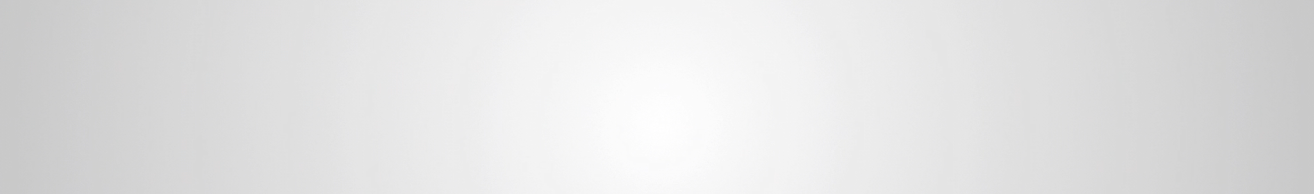 TIME TO TAKE YOUR TEST





Good Luck!